Problém osobní identity u Johna Locka- Esej o lidském chápání (1. vyd. 1690, 2. vyd. 1694, č. př. 2012)
Jakub Čapek 16. 10. 2017
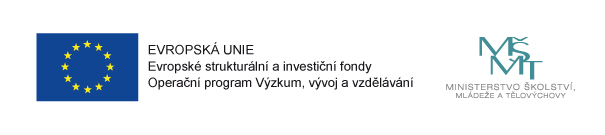 Podmínky k udělení atestu:
a) pravidelná účast na přednáškách
b) krátký „domácí“ test zadaný 6. 11. a odevzdaný nejpozději 20. 11. Studenti odpoví v rozsahu 2ns na 1 otázku, která bude vycházet z výkladů a textů probraných v rámci přednášky.
c) krátký „domácí“ test zadaný 4. 12. a odevzdaný nejpozději k datu poslední přednášky, tj. 18. 12. 2017. Studenti odpoví v rozsahu 4ns na 2 otázky, které bude vycházet z výkladů a textů probraných v rámci přednášky.
Pokud student neodevzdá oba testy (tj. pokud nesplní body b a c) k předepsaným datům (20. 11. a 18. 12. 2017), nebude mu udělen zápočet. Na testy zaslané v pozdějším termínu nebude brán zřetel.
Materiály ke kurzu: https://dl1.cuni.cz/enrol/index.php?id=5419
Pojmy (shrnutí z minula)
Identita
- numerická a kvalitativní
- synchronní a diachronní (numerická identita napříč časem)
Kritéria identity
- kvalitativní identita (podobnost) jako pomocné kritérium
- nepřerušená existence v čase
„tělesné kritérium“ (somatické, fyzické) – vztah fyzické kontinuity
„psychické kritérium“ (kontinuita mentálních stavů)
Osoba: (1.) vědomí sebe, (2.) praktický zájem o sebe
Otázky (shrnutí z minula)
Re-identifikace a charakterizace
- reidentifikace nepřipouští stupně, charakterizace ano
- je jedna z otázek základní?

K čemu identita? Odmítnutí otázky
věci mohou být identické, ale nikoli osoby (Sartre)
pojem, který pokrývá „identitu“ v oblasti osob je „bytí sebou“ (ipseita), Heidegger, Ricoeur
identita je preskriptivní požadavek (Strawson: který není dostatečně zdůvodněn; Foucault: který je výrazem vnějšího tlaku na jedince, „moci diskursu“).
Významy „identity“ ve vztahu k osobám (shrnutí z minula)
1. nepřerušená existence v čase
zaručovaná tělesnou složkou osoby (typicky mozek)
zaručovaná duševním životem osoby (typicka paměť)
2. jednota jako výraz sebe-utváření osoby

Přednášky
kontinuální existence (1): Locke, Parfit (psychické kritérium)
osobní jednota (2): Locke, Korsgaard, Taylor, MacIntyre, narativní pojetí identity
zpochybnění osobní identity: Hume, Sartre
Plán semestru
Úvodní přednáška. Základní pojmy a otázky (9. 10.)
John Locke: identita osoby sahá tak daleko, kam sahá její vědomí (16. 10.)
Námitky proti Lockovi (23. 10.)
David Hume: mysl jako svazek po sobě jdoucích percepcí (30. 10.)
Lockovské myšlenkové experimenty ve 20. století - D. Parfit aj. (6. 11.)
Praktická identita - Christine Korsgaard (13. 11.)
Identita a morální dilema - Jean-Paul Sartre a Charles Taylor (20. 11.)
Identita jako etické téma - Aladsair MacIntyre (27. 11.)
Narativní pojetí osobní identity - A. MacIntyre a Paul Ricoeur (4. 12.)
Téma osobní identity ve filmu (11. 12.)
Závěrečná přednáška (18. 12.)
Problém osobní identity u Johna LockaEsej o lidském chápání(1. vyd. 1690, 2. vyd. 1694, č. př. 2012)
Lockův záměr v Eseji (a obrat k subjektu)
„je třeba prozkoumat naše vlastní schopnosti a vidět, s jakými předměty je nebo není naše chápavost způsobilá se potýkat.“ (16)
můžeme „proniknout do našich vlastních myslí“, a sice tak, že budeme „zkoumat původ, jistotu a rozsah lidského vědění“ (27)
Lockův empirismus a filosofie mysli
Teze:
neexistují žádné vrozené ideje v mysli (I. kniha Eseje; tedy i idea identity je získaná, kn. I, IV/§§3-5, str. 75).
veškeré poznání je získané a pramení nakonec ze smyslů
filosofie zkoumá, co je v mysli („ideje“), jak se to tam dostává a jak se utváří celek poznání

„Smysly zprvu propouštějí dovnitř jednotlivé ideje a vybavují ten zatím prázdný sekretář; a mysl se postupně seznamuje s některými z nich, ideje jsou pak uloženy v paměti a dostávají jména. Nato mysl, postupujíc dále, abstrahuje od jednotlivin a postupně se učí užívat obecných jmen.“ (40)
O původu idejí: základní teze empirismu
„Poněvadž si je každý člověk sám pro sebe vědom toho, že přemýšlí a že to, čím se jeho mysl při přemýšlení zabývá, jsou právě ideje, které se tam nacházejí, je pak mimo jakoukoli pochybnost, že lidé mají ve svým myslích celou řadu idejí, jako třeba ty, které jsou označeny slovy bělost, tvrdost, sladkost, přemýšlení, pohyb, člověk, slon, armáda, opilost aj. V prvé řadě by se tedy mělo zkoumat, jak je člověk získává.“ (95, II/I,§1).

Existují „dva prameny poznání“
smyslové poznání (sensation): od objektů smyslového vnímání (§3)
reflexe (reflection): vnitřní činnosti naší mysli (§4), „vnímání činností naší vlastní mysli v nás samých“ (§4, 96)
O povaze idejí: základní teze filosofie mysli
„Jakmile vidíme, slyšíme, čicháme, chutnáme, cítíme, hloubáme nebo něco chceme, víme, že tak činíme.“ (J. Locke, Esej, II/XXVII, §9).
Podobně: „mít ideje a vnímání je totiž totéž“ (II/I/§9), „pokud nedojde k jejich uvědomění [počitků], vnímání nenastane“ (II/IX).
„„Vždyť být šťasten a nešťasten, aniž by si toho byl člověk vědom, zdá se mi být naprosto neslučitelným a nemožným. … Neboť pokud odstraníme veškeré vědomí z našich skutků a počitků, zvláště o slasti a strasti a o doprovázejícím je starostlivém zájmu, bude pak obtížné rozpoznat, v čem asi tkví osobní totožnost.“ (§ 11, str. 101).
Základní teze Lockovy filosofie mysli: máme-li ideje, nemůžeme si toho nebýt vědomi.
Ideje – základní klasifikace
Jednoduché
jednoho smyslu (např. hmat – teplo, chlad a tuhost)
z více smyslů (idea prostoru a rozlehlosti, tvaru, klidu a pohybu – oči a hmat)
z reflexe: (1.) Vnímání (Perception or Thinking), (2.) Chtění (Volition or Willing)
z reflexe a smyslů - slast/strast, následnost

Složené
Mody (závislé na substancích, jejich stavy; např. pohyb)
Substance (shluk jednoduchých idejí, jimž přisuzujeme samostatnou ex.)
Vztahy (jedna idea vzhledem k jiné, srovnání) – identita, kauzalita…
Identita a různost (II/XXVII, §1) – text k četbě
jsou ideje složené („vztahové“), ze srovnání („comparison“)
tím, co zde srovnáváme, je existence nějaké věci s ní samou v jiném čase

První definice pojmu „identita“: „v tom právě spočívá identita, když se ideje, jimž je připisována, vůbec nemění vůči tomu, čím byly v onom okamžiku, v němž uvažujeme jejich předchozí existenci, s níž srovnáváme přítomnost“
synchronní identita/různost: dvě věci nemohou být ve stejném čase na stejném místě
diachronní identita/různost: jedna věc nemůže mít dva počátky v čase, ani dvě věci jeden počátek. – druhá definice identity!
Čemu a jak lze připisovat identitu?
Tělesa
jednoduchá (atomy) – neměnná, nakolik trvá jejich existence
složená (shluky atomů) – nakolik trvá seskupení týchž částic (bez ohledu na uspořádání), je těleso identické (§3)
Živé bytosti
rostliny a zvířata: obměna látky při zachování identity
organické uspořádání částí (identita formy)
účast „na jednom společném životě“; totožnost v „kontinuitě částí“ §4
Stroje
hodinky: uspořádání za určitým účelem, ovšem pohyb přichází zvnějšku (u živých bytostí uspořádání a pohyb „začínají pospolu“, §5)
Čemu a jak lze připisovat identitu?
Člověk
identita člověka nespočívá „v ničem jiném než v účasti na témže pokračujícím životě, na základě nepřetržitě uplývajících hmotných částeček, v posloupnosti životně sjednocených týmž organizovaným tělem.“ (§6)
výhody: tato identita (organického těla) vysvětlí, jak lze přisuzovat totožnost (člověka) embryu, dospělému člověku i člověku, který přišel o smysly (blázen); identita člověka je tedy založena „v povaze hmoty“.
Alternativní návrh – identita duše – nevysvětlí ani kontinuální změny, ani vázanost identity člověka na tělo (mluvící papoušek není člověkem).
Čemu a jak lze připisovat identitu? Osoba (text k četbě)
a) „myslící inteligentní bytost, disponující rozumem a reflexí“
b) „schopná o sobě uvažovat jako o sobě samé … v různých dobách“

Vědomí (předpoklad b)
„je nemožné, aby kdokoli vnímal, aniž by přitom vnímal, že vskutku vnímá“
jsme každý pro sebe „vlastním já“ (self), (M. Twain – Princ a Chuďas)

Osobní identita
„totožnost rozumové bytosti“ je umožněná vědomím (a sahá „jen tak daleko, kam až může toto vědomí sahat zpět k nějaké minulé činnosti či myšlence“)
totiž: nyní má stejné „vlastní já“ (self) jako v minulosti
První (předběžné) námitky proti Lockovu pojetí osobní identity
Stavy vědomí: vědomí je přerušované (spánek, blouznění, opilost). Je spící či opilý jedinec, embryo či člověk ve vegetativním stádiu jinou osobou? 
Paměť: naše vědomí o minulých stavech nás samých nás může klamat. Pak ovšem naše vědomí vytváří (s námi identickou) osobu, jíž jsme však nikdy nebyli.
Etické důsledky: Je-li osoba tím, kdo je zodpovědný za činy, a je-li tato zodpovědnost definována vědomím, pak lze osobě vytýkat pouze ty činy, které se sebou dokáže spojit.